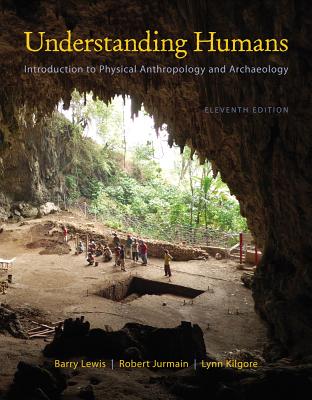 Class Slides Set 11A
Special Skills Used to Study Early Humans
. . . or how to make senseout ofCh. 8 of the text . . .
University of Minnesota Duluth
Tim Roufs
© 2010-2013
http://www.d.umn.edu/cla/faculty/troufs/anth1602/
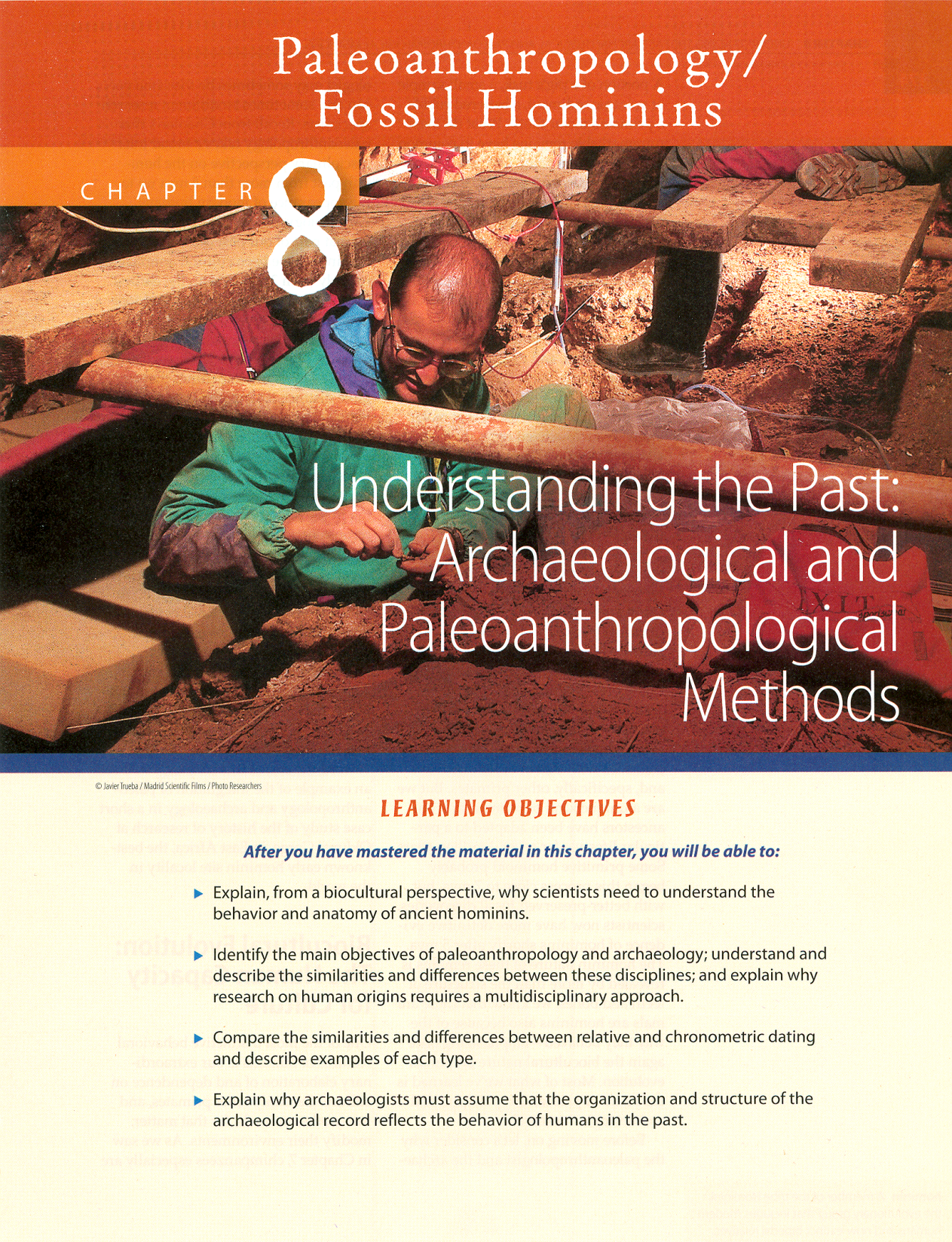 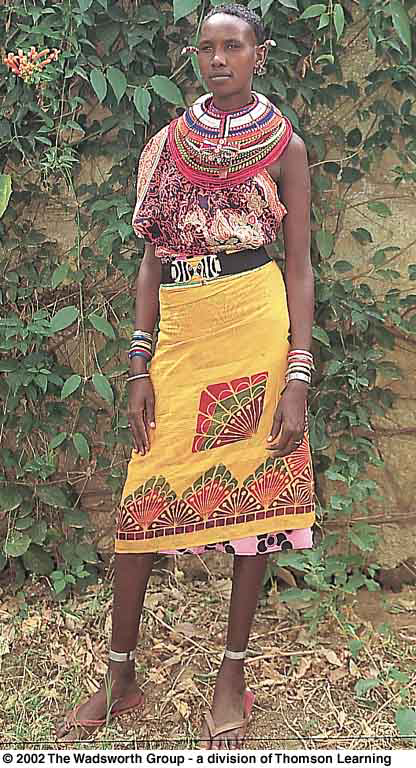 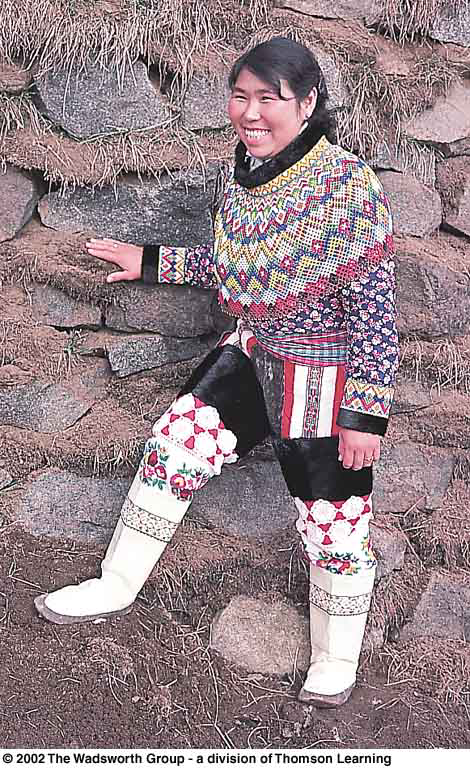 Class Slides Set 11B
Some Important Concepts
Misc.
Important Concepts
Some important
things you ought to know about . . .
Important Concepts
range of variation
statistical averages
“fossil”
“osteodontokeratic”
the “Three Great Ages of Prehistoric Times”
Important Concepts
range of variation
statistical averages
“fossil”
“osteodontokeratic”
the “Three Great Ages of Prehistoric Times”
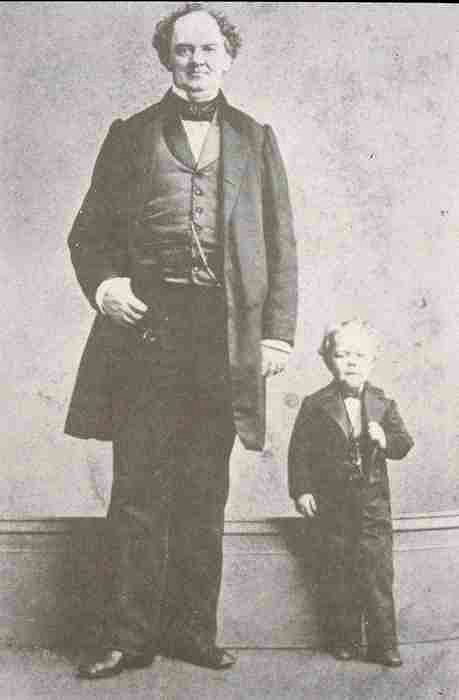 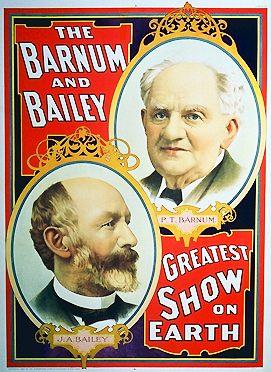 Phineas T. Barnum

1810 - 1891
George Washington Morrison
("Commodore") Nutt 
29” tall 
1844 - 1881
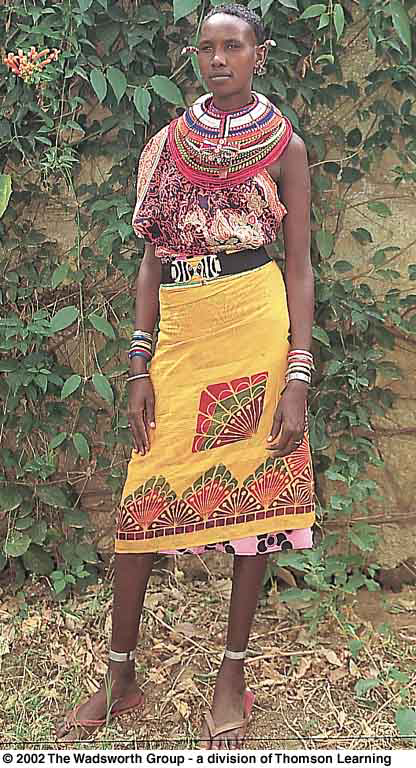 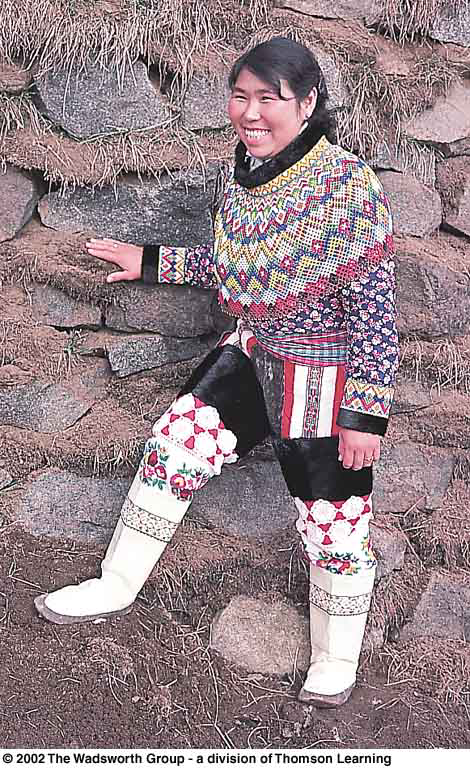 Range of Variation
Understanding Humans, 10th Ed., p. 89.
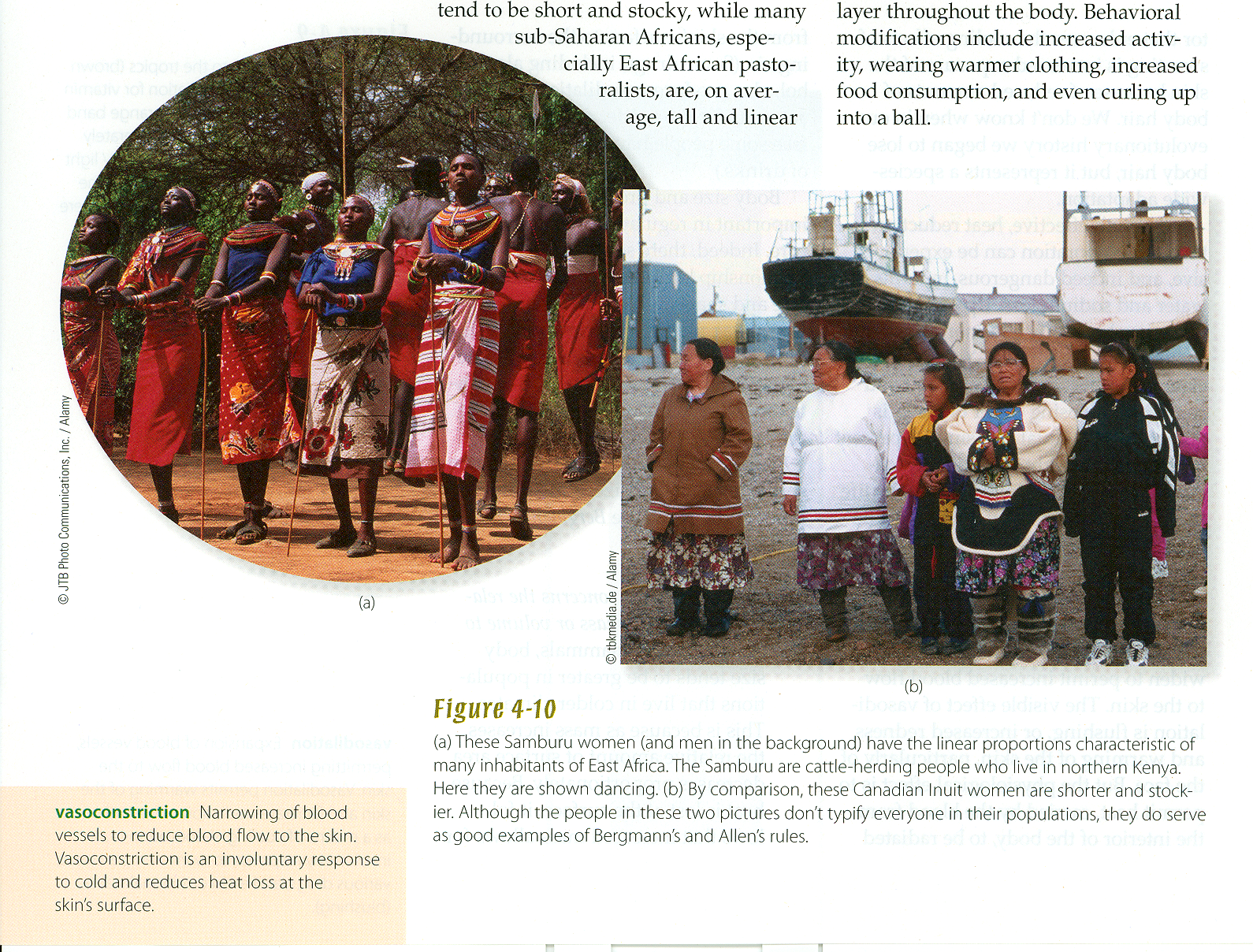 Range of Variation
Understanding Humans, 11th Ed., p. 86
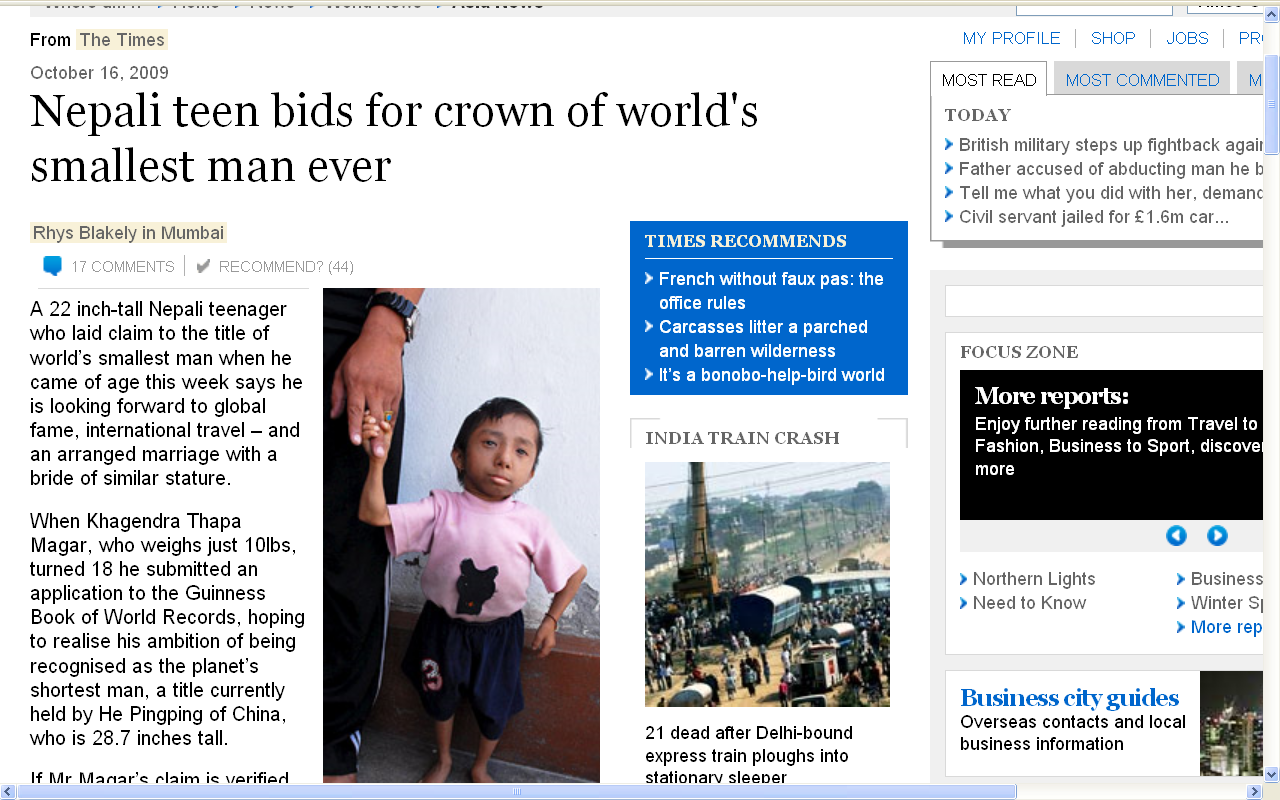 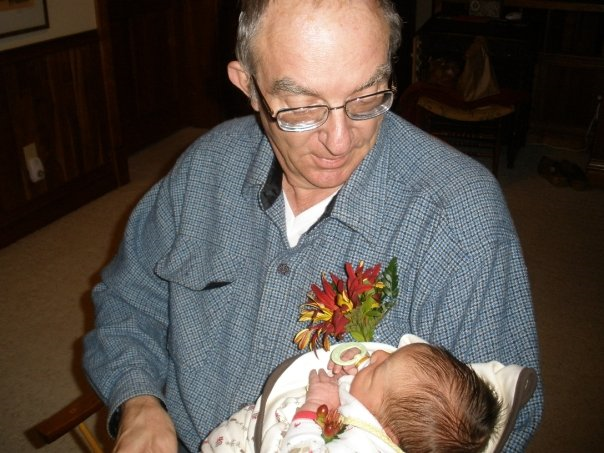 Eli Campbell Roufs
10 lb., 6 oz.
1 min. old
10 lb., 
28.7 in. tall
18 years old
http://www.timesonline.co.uk/tol/news/world/asia/article6876941.ece
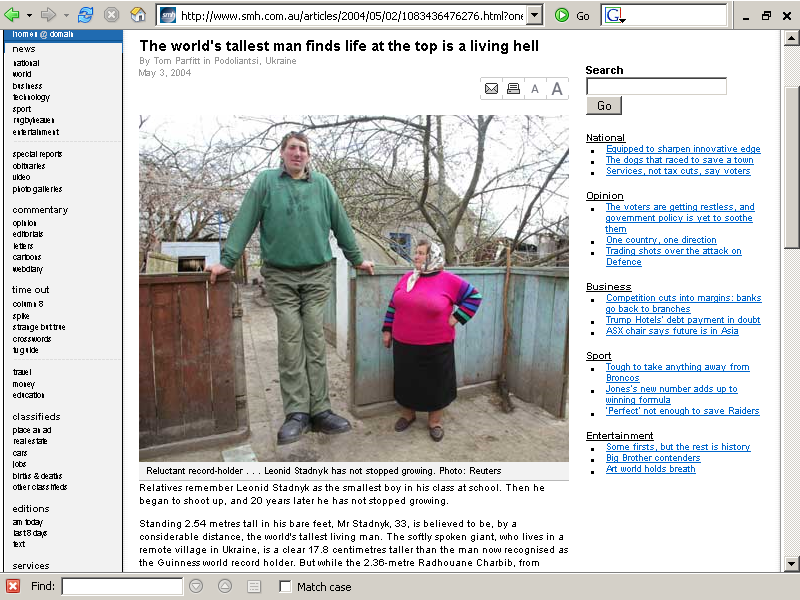 2.54 meters tall
(100 “ = 8’ 3-1/2”)
20 years old
www.sciam.com/article.cfm?chanID=sa003&articleID=000C1A68-BA52-11F6-BA5283414B7F0000
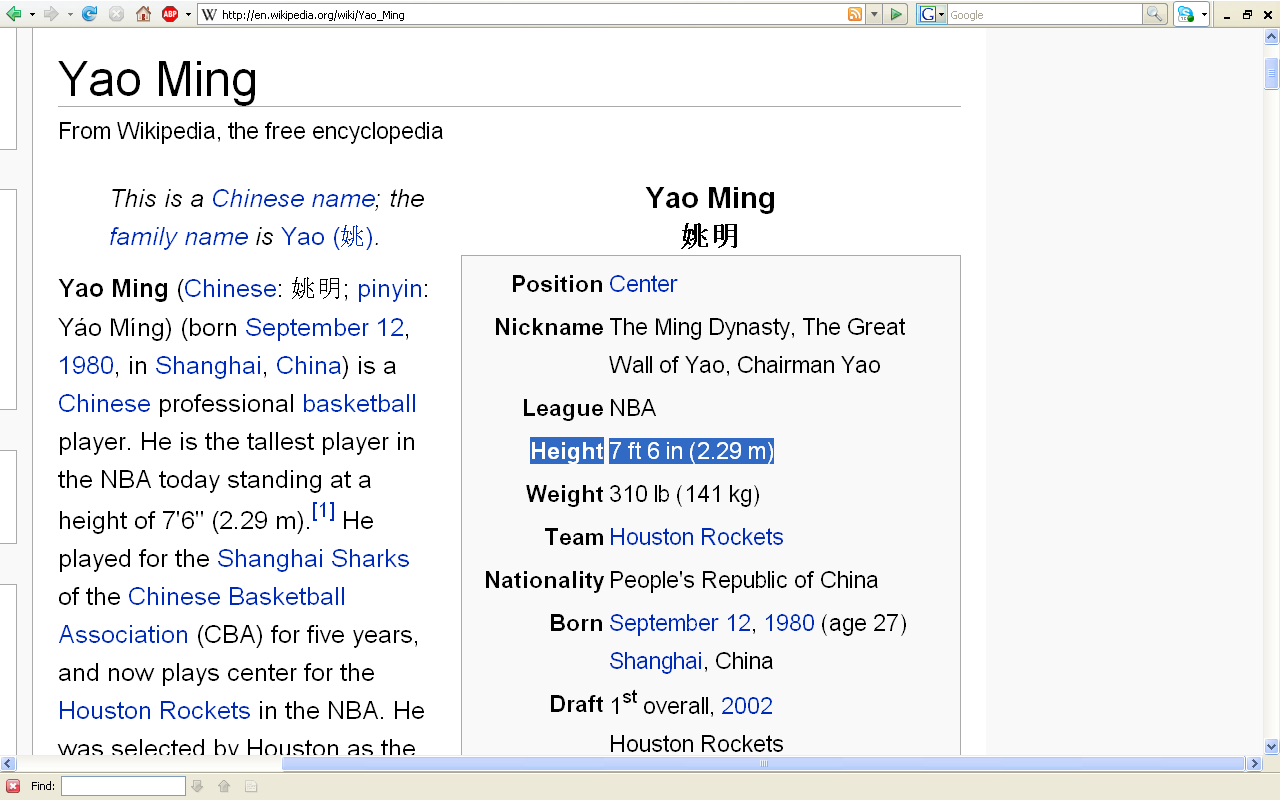 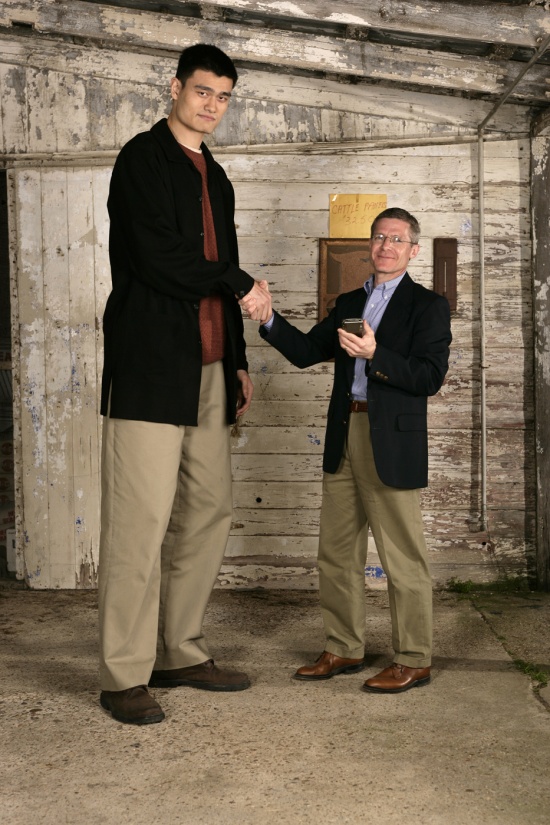 http://en.wikipedia.org/wiki/Yao_Ming
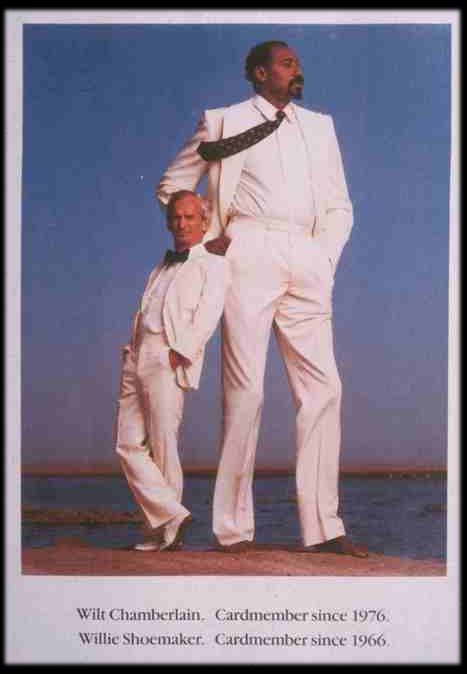 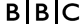 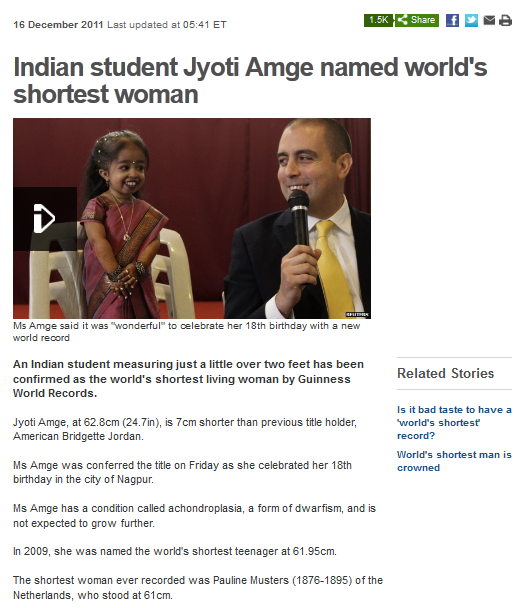 24.7 in. tall
18 years old
24.02 in. tall
http://www.bbc.co.uk/news/world-asia-india-16212541
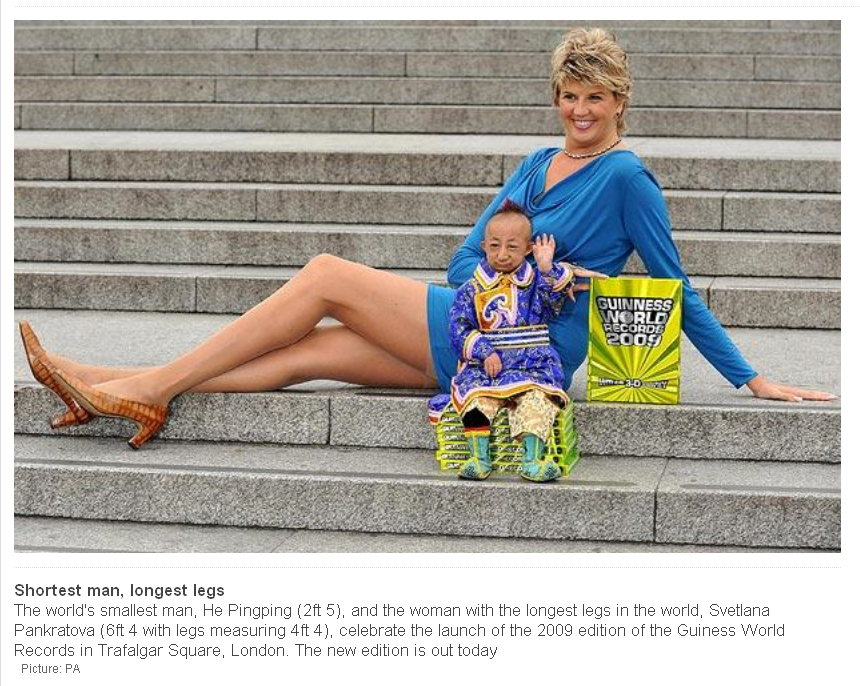 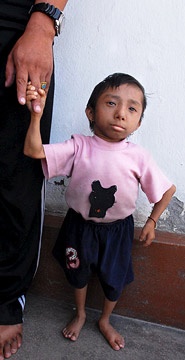 16 October 2009
http://www.telegraph.co.uk/news/newstopics/howaboutthat/2969038/Worlds-smallest-man-meets-woman-with-worlds-longest-legs.html
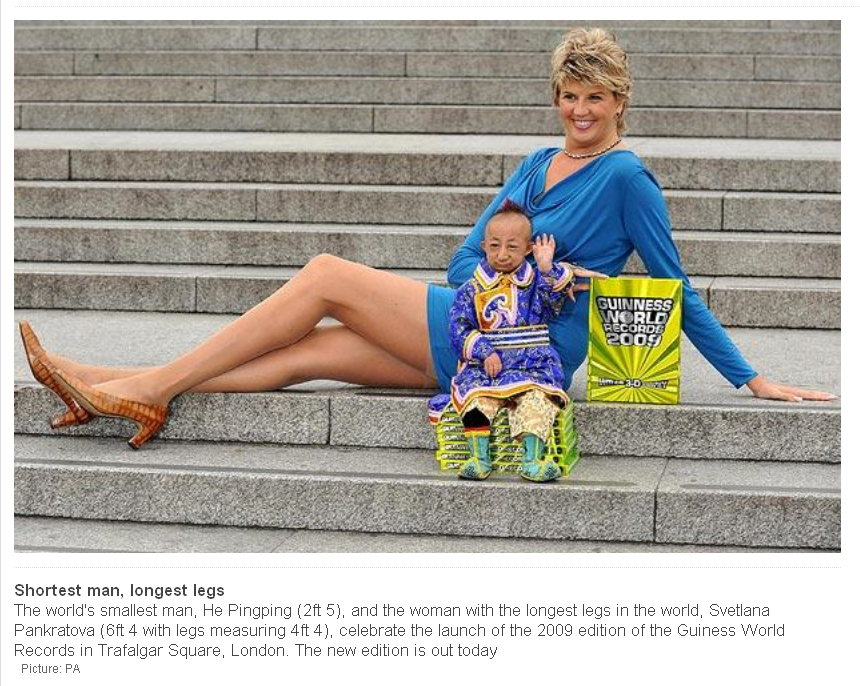 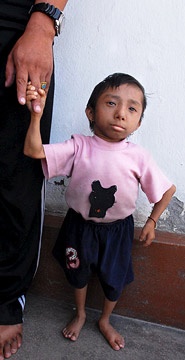 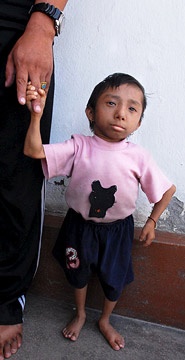 http://www.telegraph.co.uk/news/newstopics/howaboutthat/2969038/Worlds-smallest-man-meets-woman-with-worlds-longest-legs.html
Pygmies
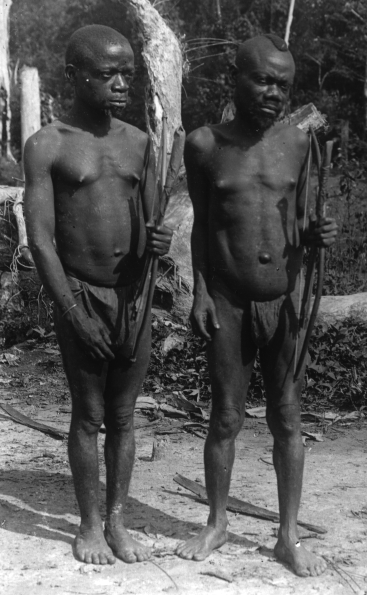 Efe

Eastern Congo
(formerly Zaire)
Average Height

	male	4’ 8”

	female	4’ 5”
Pygmies 1904
Source: Boaz and Almquist Biological Anthropology, 2nd ed.
(Prentice Hall, 2002), p. 426
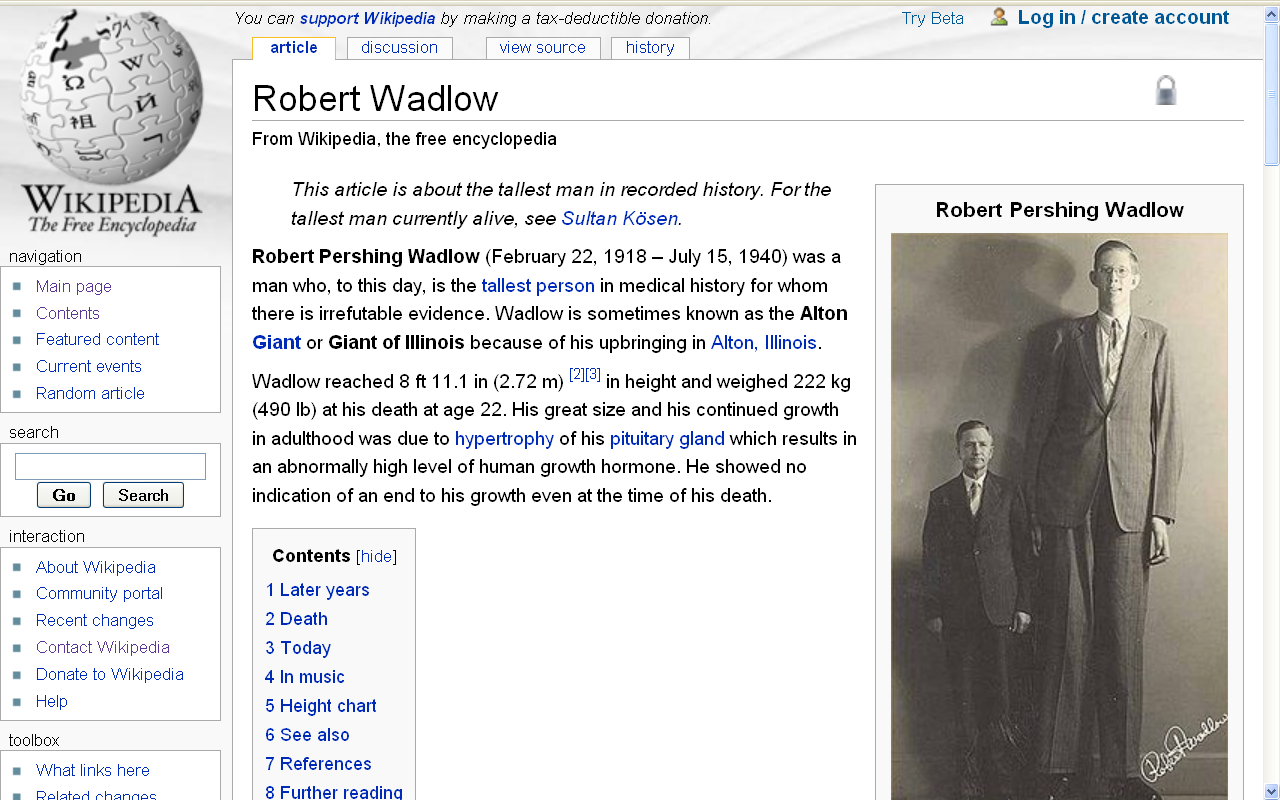 Tallest man in recorded history

8 ft. 11.1 in
(2.72 m)
http://en.wikipedia.org/wiki/Robert_Wadlow
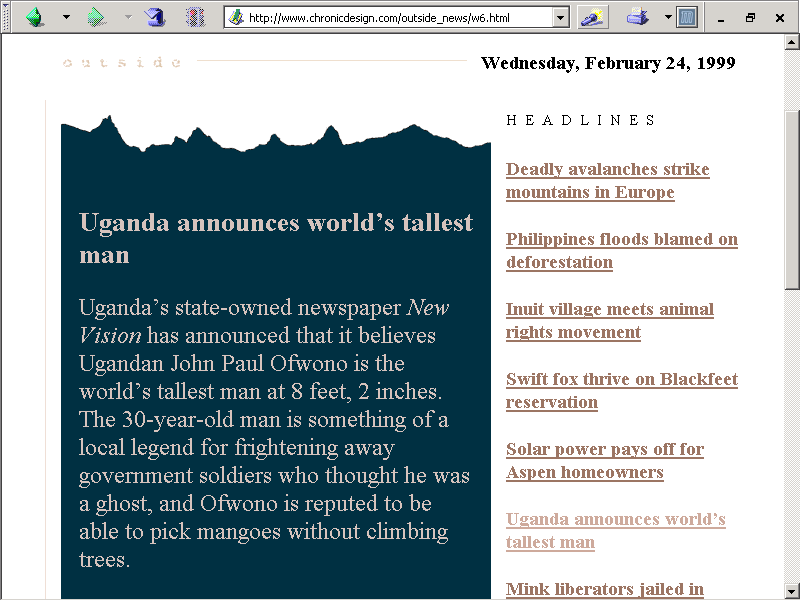 Tallest living man
8 ft. 2 in.
The world's tallest woman is Sandy Allen.  She is 7 ft. 7 in.
Robert Pershing Wadlow (1918-1940), Alton, IL, was 8 ft. 11. in.
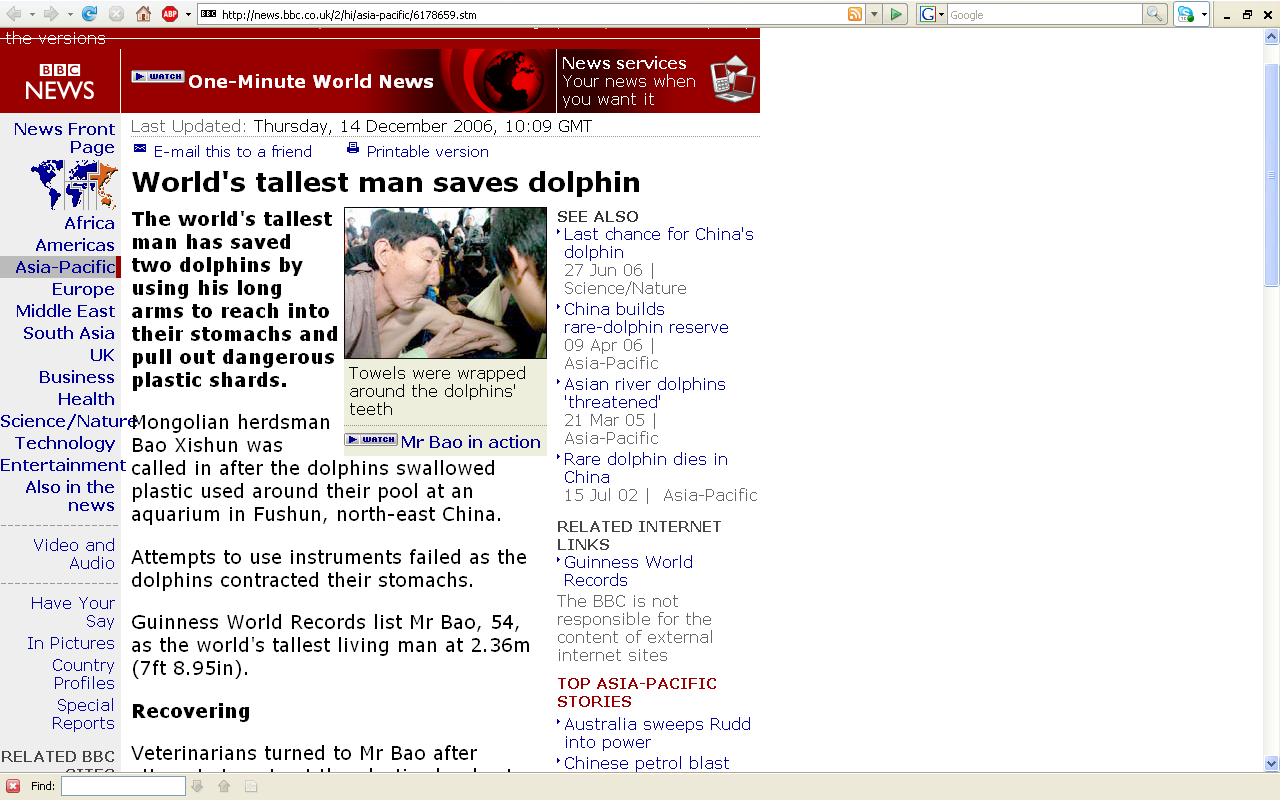 This tallest living man
7 ft. 8.95 in.
http://news.bbc.co.uk/2/hi/asia-pacific/6178659.stm
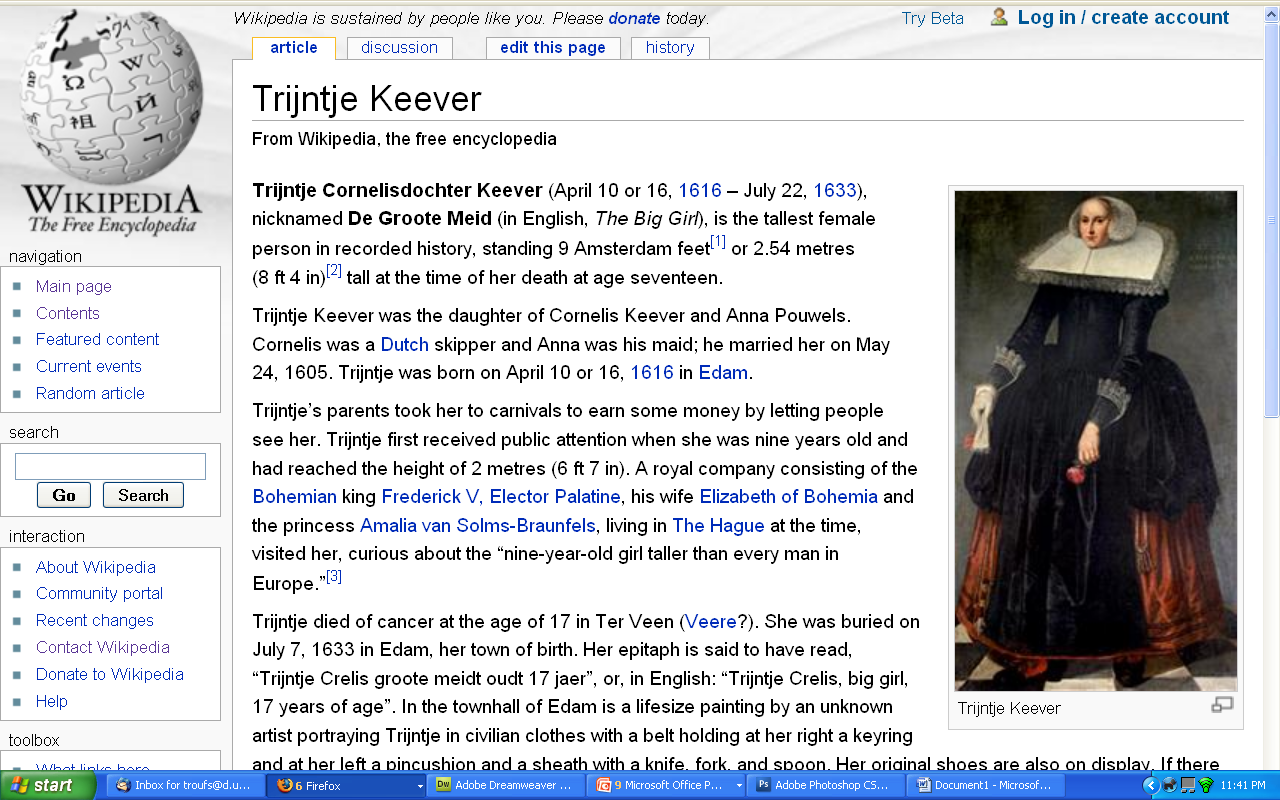 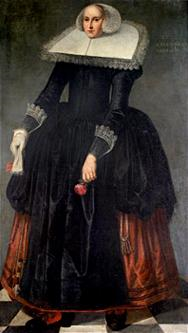 Tallest woman in recorded history

8 ft. 4 in
(2.54 m)
http://en.wikipedia.org/wiki/Trijntje_Keever
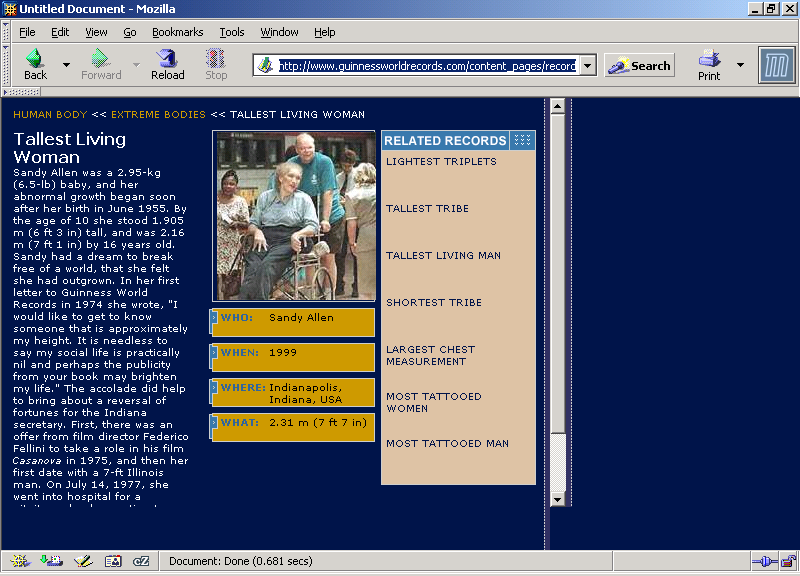 Tallest living woman
7 ft. 7 in.
Robert Pershing Wadlow (1918-1940), Alton, IL, was 8 ft. 11. in.
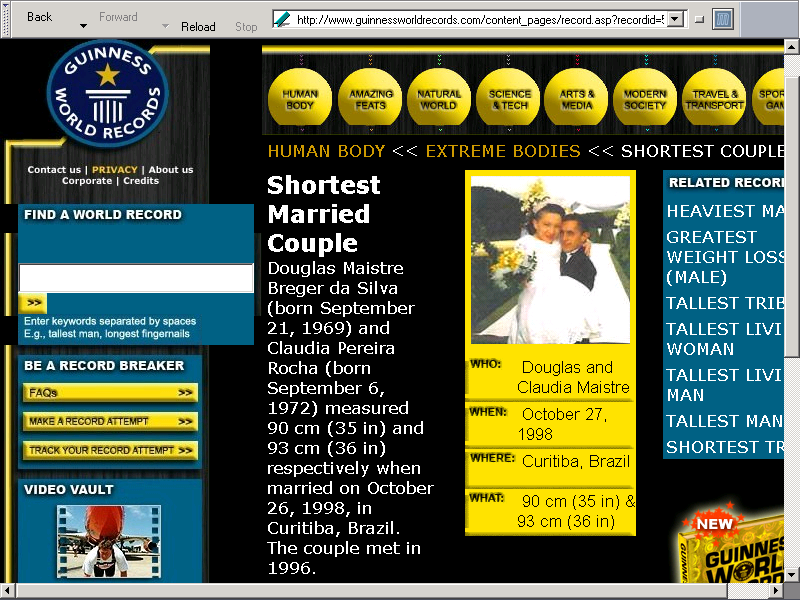 Shortest Married Couple
35 in. and 36 in.
www.guinnessworldrecords.com/content_pages/record.asp?recordid=53034
The Guiness Book of Records

”The Most Dissimilar
Couple in the World”
Wife:  		  2’  11½”
	Husband:    6’  2”
They met on the internet

-- The Maury Show, 27 April 1999
Important Concepts
range of variation
statistical averages
“fossil”
“osteodontokeratic”
the “Three Great Ages of Prehistoric Times”
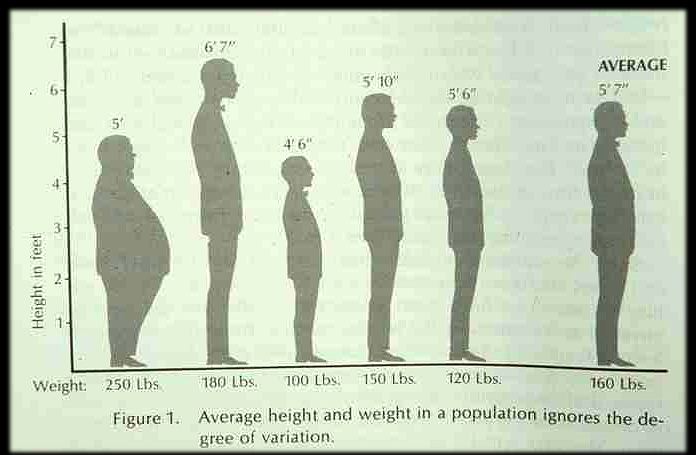 “normal distribution curve”
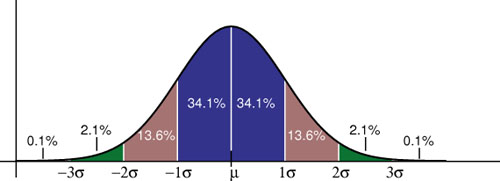 --- 2.2 % ---
--- 68.2 % ---
--- 2.2 % ---
------------------------- 99.8 % -------------------------
“normal distribution curve”
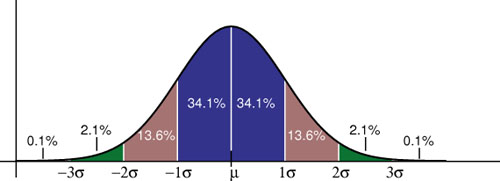 ---- 2.2 % ----
--- 68.2 % ---
---- 2.2 % ----
------------------------------- 99.8 % -------------------------------
“normal distribution curve”
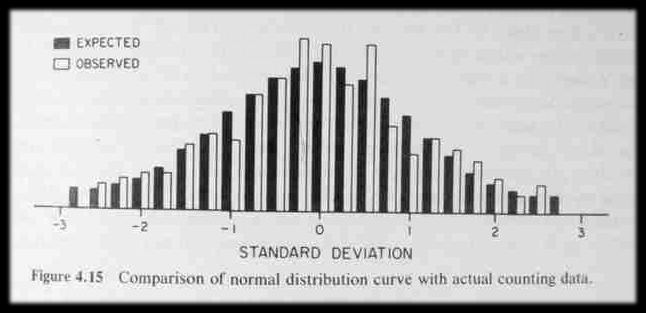 ------ 68 % ------
-- 2 ½ % --
-- 2 ½ % --
------------------------------ 99 % -------------------------------
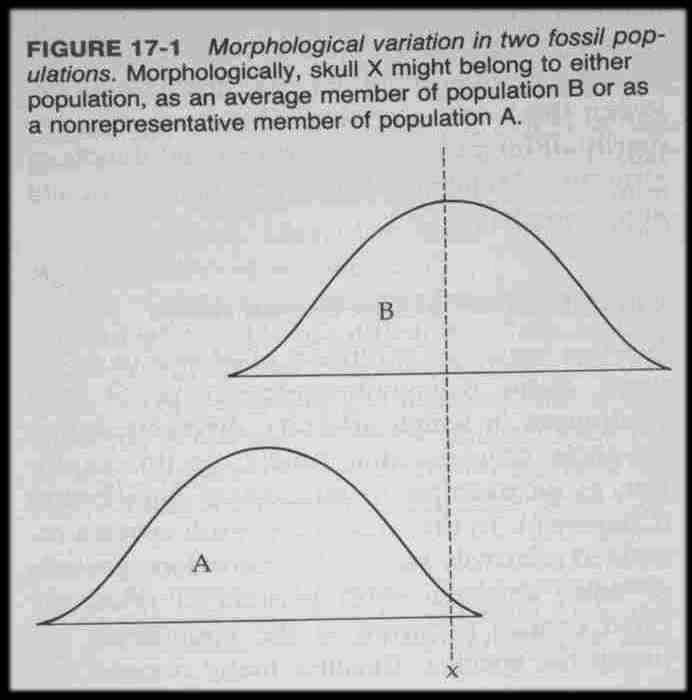 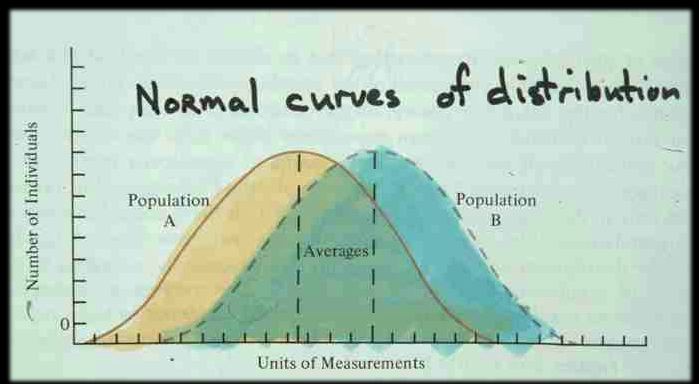 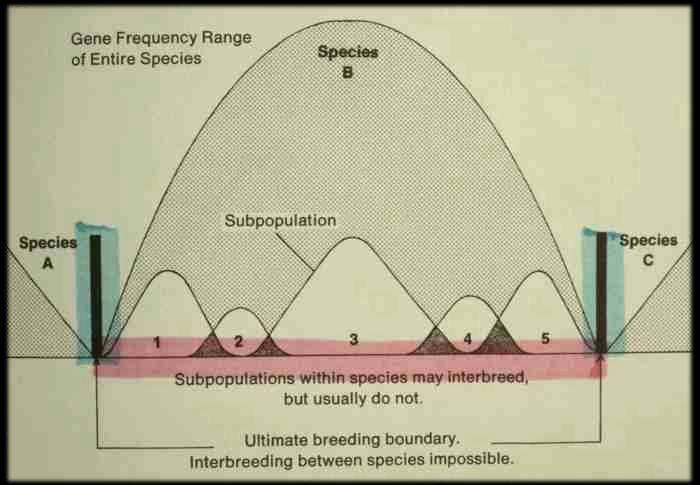 Important Concepts
range of variation
statistical averages
“fossil”
“osteodontokeratic”
the “Three Great Ages of Prehistoric Times”
Important Concepts
fossil
any impression, or trace, of an animal or plant of past geological ages
 
-- including /
    footprints
    or tracks
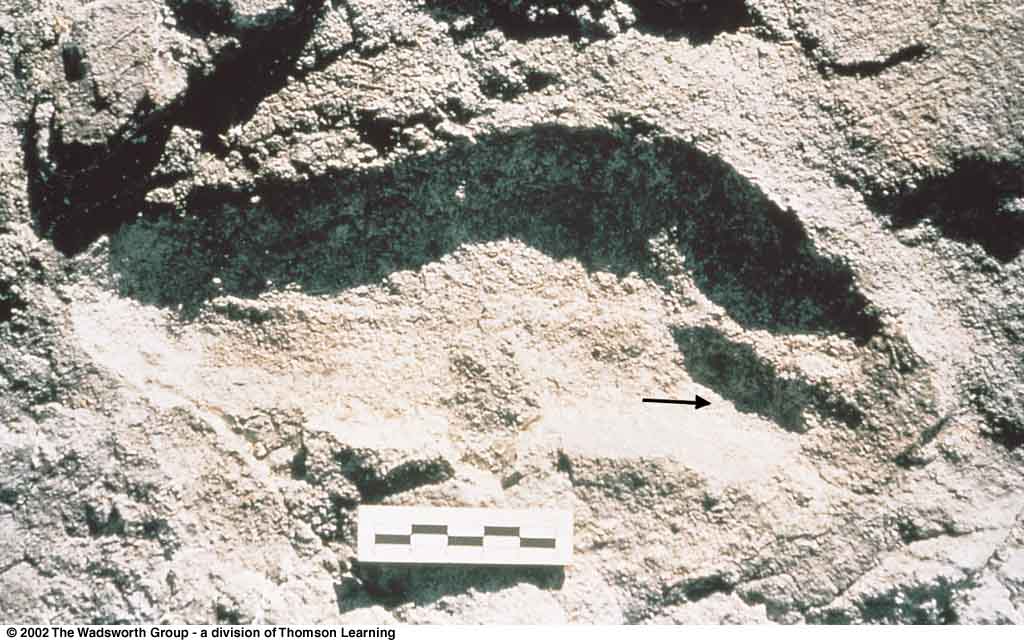 Hominid footprint from Laetoli, Tanzania
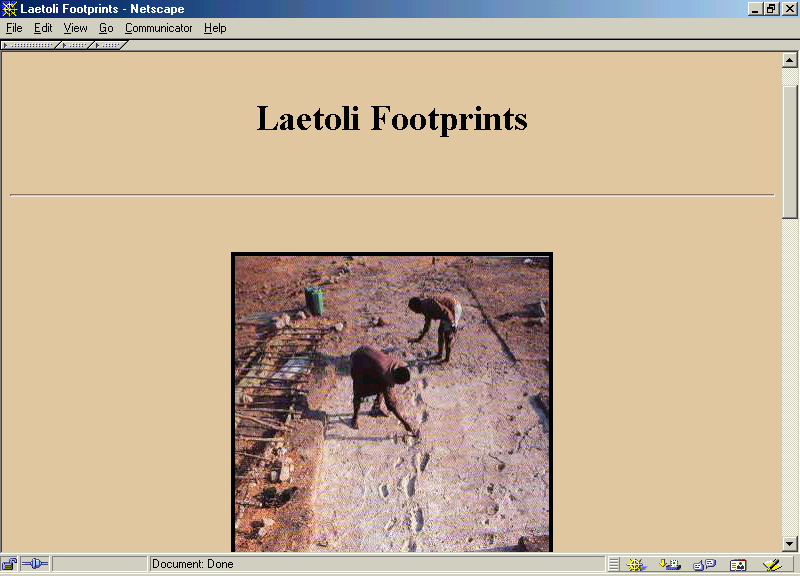 Mary
Leakey
Important Concepts
range of variation
statistical averages
“fossil”
“osteodontokeratic”
the “Three Great Ages of Prehistoric Times”
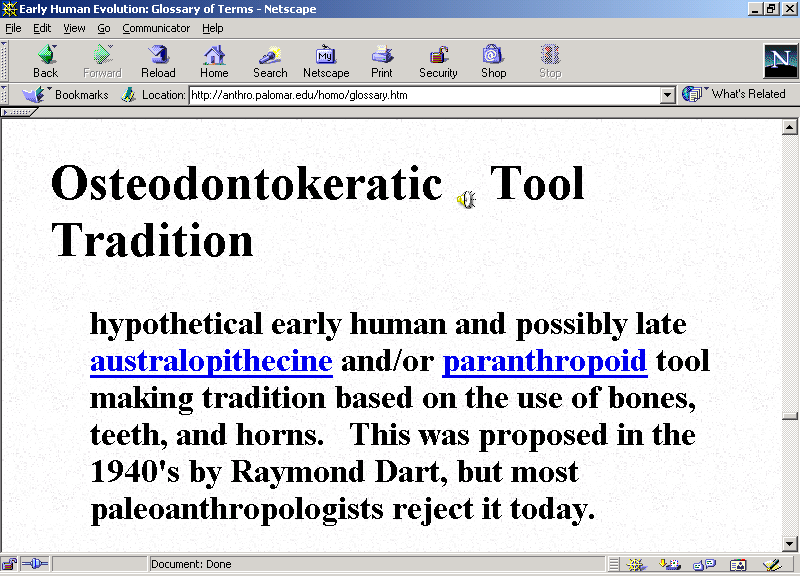 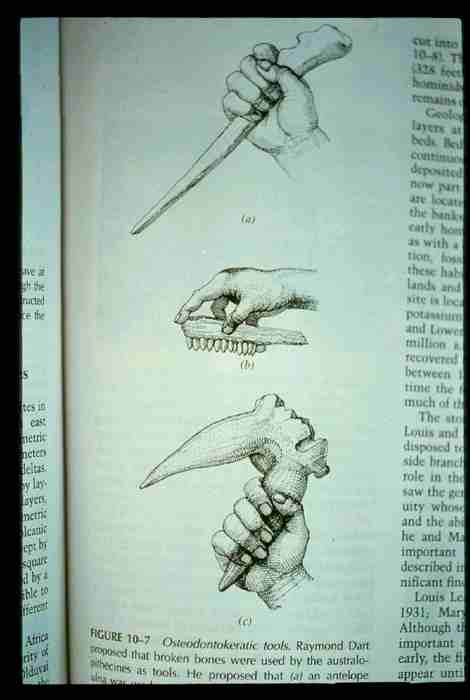 osteo = 
"bone"
donto = 
"tooth"
keratic =
"horn"
Tools and Technologies
bone, tooth, horn / antler
lithic (stone)
Glossary
osteodontokeratic
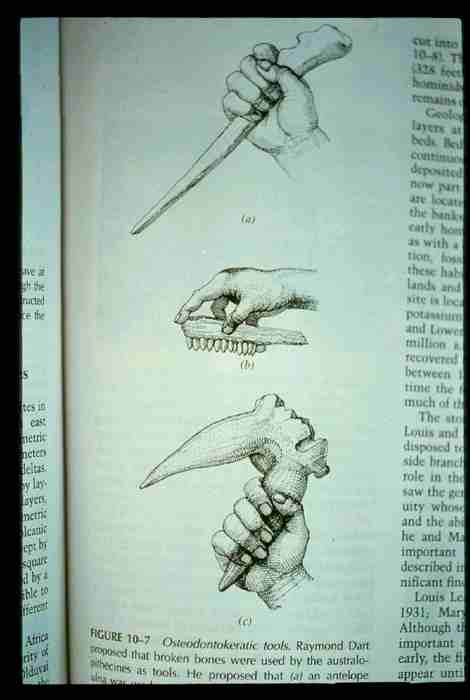 osteo = "bone"

donto = "tooth"

keratic = "horn"
Glossary
osteodontokeratic
osteo = "bone"
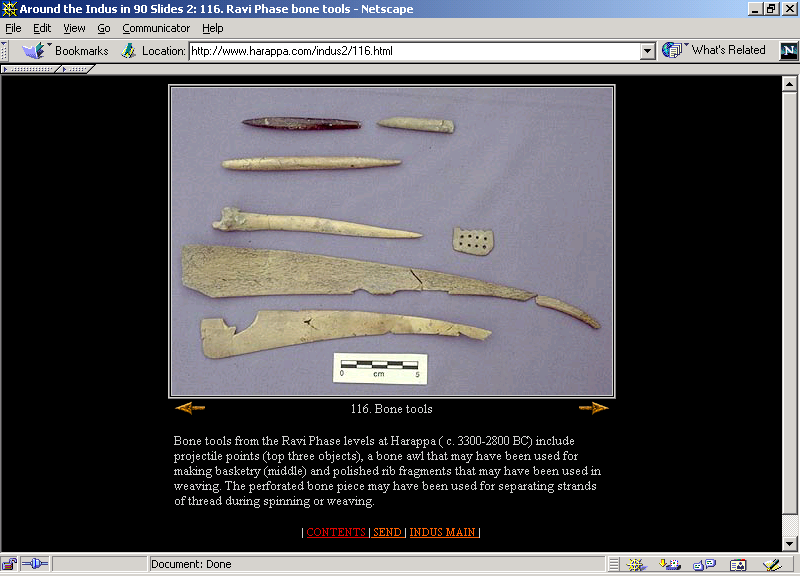 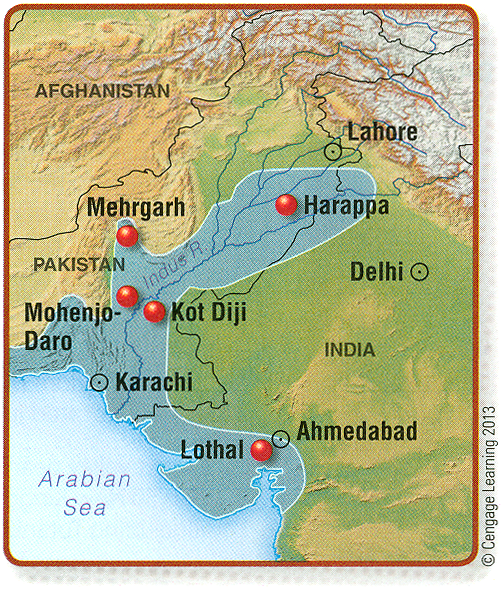 Harappa (c. 3300-2800 B.C.)
11th p. 388
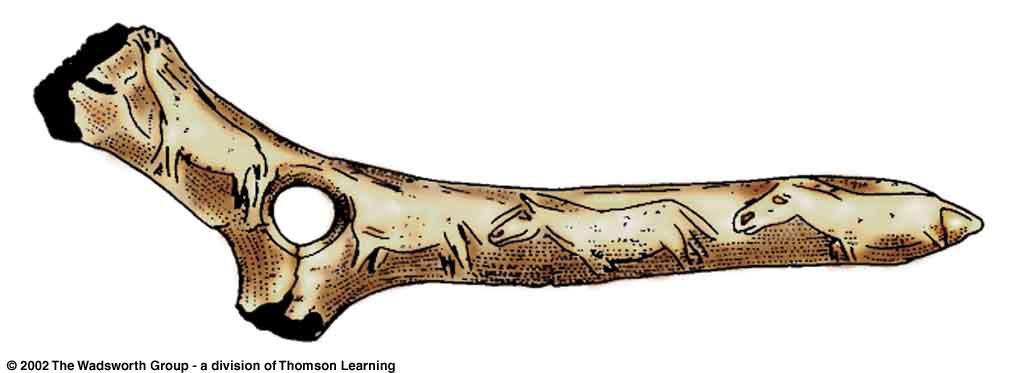 Magdalenian bone artifact.
Understanding Physical Anthropology and Archaeology (9th ed),  p. 292.
Glossary
osteodontokeratic
osteo = "bone"

donto = "tooth"
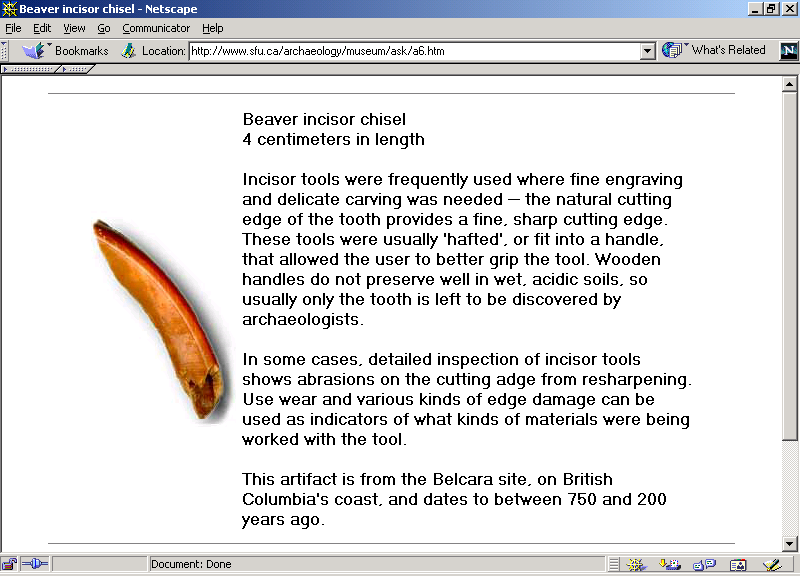 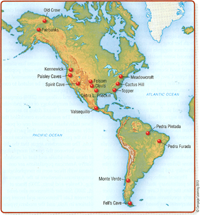 11th p. 315
http://www.sfu.ca/archaeology/museum/ask/a6.htm
Glossary
osteodontokeratic
osteo = "bone"

donto = "tooth"

keratic = "horn"
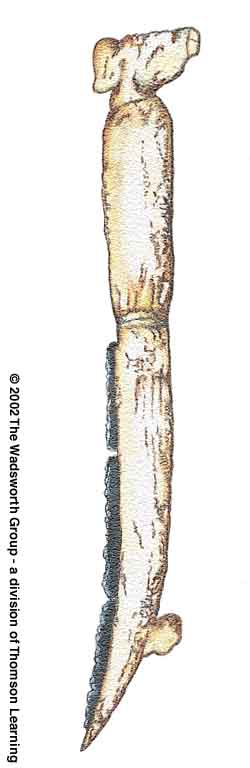 Reconstruction of a Natufian gazelle horn reaping knife,
with inset flint blades.
Understanding Physical Anthropology and Archaeology (9th ed),  p. 328.
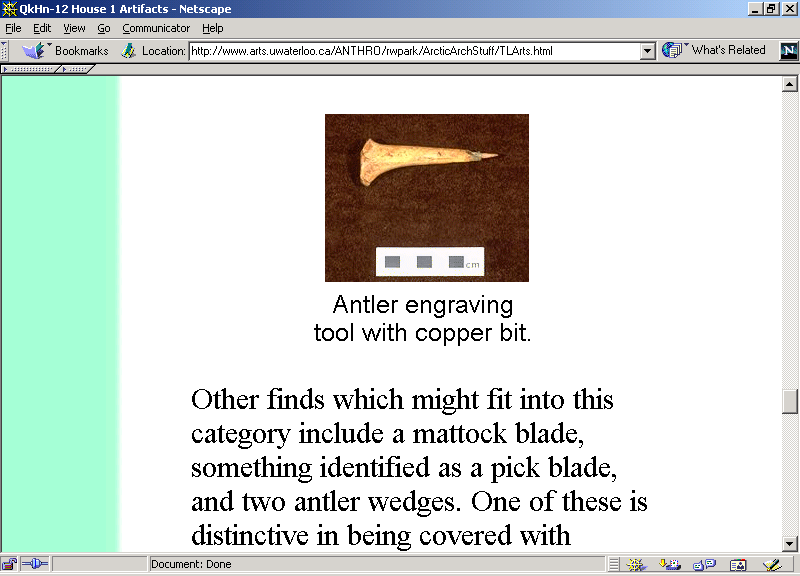 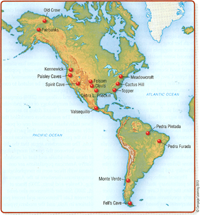 11th p. 315
Devon Island, High Arctic Canada.
www.arts.uwaterloo.ca/ANTHRO/rwpark/ArcticArchStuff/TLArts.html
Tools and Technologies
bone, tooth, horn / antler
lithic (stone)
Important Concepts
range of variation
statistical averages
“fossil”
“osteodontokeratic”
the “Three Great Ages of Prehistoric Times”
Time Periods
Three Great Ages of Prehistoric Time
(Jurgensen Thomsen, 1807)
Time Periods
Three Great Ages of Prehistoric Time
Iron Age
Bronze Age
Stone Age
(Jurgensen Thomsen, 1807)
Time Periods
Three Great Ages of Prehistoric Time
Iron Age
Bronze Age
Stone Age
(Jurgensen Thomsen, 1807)
Time Periods
“The Stone Age”
Time Periods
“The Stone Age”
Neolithic
	“The New Stone Age”
Mesolithic
	“The Middle Stone Age”
Paleolithic
	“The Old Stone Age”
Important Concepts